ΚΦΑ 14 Εισαγωγή στην Αρχαία Ελληνική Μυθολογία και Θρησκεία
Ενότητα Δ: Ορισμός και Διαμόρφωση του ήρωα (Έπος και Δράμα)
Μάθημα 8ο: «Εισαγωγή στην Οδύσσεια (1)»
Σοφία Παπαϊωάννου
Φιλοσοφική Σχολή
Τμήμα Φιλολογίας
Ο Επικός Κύκλος
Τα έργα
Η πηγή  για το περιεχόμενό τους
Κύπρια 
Ιλιάδα
Αιθιοπίδα  (5 βιβλία)
Μικρή Ιλιάδα (4 βιβλία)
Ιλίου Πέρσις  (2 βιβλία)
Νόστοι (5 βιβλία)
Οδύσσεια
Τηλεγόνεια
ΠΡΟΚΛΟΣ
Eutychius Proclus, διδάσκαλος του Μάρκου Αυρηλίου (2ος αι. μ.Χ. 

Περιλήψεις για Κύπρια, Αιθιοπίδα, Μικρή Ιλιάδα, Ιλίου Πέρσι, και Νόστους.
Ιλιάδα και «κλέος»
Ιλ. 9.410-7
Κλέος < κλύω ‘ακούω’
μήτηρ γάρ τέ μέ φησι θεὰ Θέτις ἀργυρόπεζα διχθαδίας κῆρας φερέμεν θανάτοιο τέλος δέ.εἰ μέν κ᾽ αὖθι μένων Τρώων πόλιν ἀμφιμάχωμαι,ὤλετο μέν μοι νόστος, ἀτὰρ κλέος ἄφθιτον ἔσται·εἰ δέ κεν οἴκαδ᾽ ἵκωμι φίλην ἐς πατρίδα γαῖαν,
ὤλετό μοι κλέος ἐσθλόν, ἐπὶ δηρὸν δέ μοι αἰὼν ἔσσεται, οὐδέ κέ μ᾽ ὦκα τέλος θανάτοιο κιχείη.
‘δόξα’ και ‘φήμη’ τα οποία κτώνται μέσα από τη δράση στο πεδίο της μάχης και τον θάνατο στη διάρκεια μάχης
‘μέσο και φορέας’ της δόξας των ηρώων. 
Η ίδια η δόξα 
Το ποίημα που μιλά για τη δόξα (βλ. τραγούδι του Αχιλλέα)
Αιθιοπίς  και Μικρά Ιλιάς
Αιθιοπίς
Μικρά Ιλιάς
5 βιβλία 
Πενθεσίλεια
Μέμνων 
Θάνατος του Αχιλλέα 
Μάχη για το σώμα του Αχιλλέα 
Αρχή της ‘όπλων κρίσεως’
4 βιβλία 
Όπλων Κρίσις – νίκη του Οδυσσέα και αυτοκτονία του Αίαντα
Άφιξη του Φιλοκτήτη 
Θάνατος του Πάρι
Ο Επειός και η κατασκευή του Δούρειου Ίππου. Το σχέδιο άλωσης της Τροίας. Οι Έλληνες εισέρχονται στον Δ.Ι.
Το ταξίδι του Οδυσσέα
Εικόνα 1.
Οδύσσεια 1.1-10
ἄνδρα μοι ἔννεπε, μοῦσα, πολύτροπον, ὃς μάλα πολλὰπλάγχθη, ἐπεὶ Τροίης ἱερὸν πτολίεθρον ἔπερσεν·πολλῶν δ᾽ ἀνθρώπων ἴδεν ἄστεα καὶ νόον ἔγνω,πολλὰ δ᾽ ὅ γ᾽ ἐν πόντῳ πάθεν ἄλγεα ὃν κατὰ θυμόν,ἀρνύμενος ἥν τε ψυχὴν καὶ νόστον ἑταίρων.		5ἀλλ᾽ οὐδ᾽ ὣς ἑτάρους ἐρρύσατο, ἱέμενός περ·αὐτῶν γὰρ σφετέρῃσιν ἀτασθαλίῃσιν ὄλοντο,νήπιοι, οἳ κατὰ βοῦς Ὑπερίονος Ἠελίοιοἤσθιον· αὐτὰρ ὁ τοῖσιν ἀφείλετο νόστιμον ἦμαρ.τῶν ἁμόθεν γε, θεά, θύγατερ Διός, εἰπὲ καὶ ἡμῖν.	           10
Θεματικοί Άξονες της Οδύσσειας
Μύθος και Κοινωνία 
Νόστος 
Ανανοηματοδότηση του ορισμού του Ήρωα-Αυτογνωσία
Αξίες / ηθική της ανθρώπινης κοινωνίας (δώρα, βοήθεια, ξενία) 
Πολιτισμός vs. Βαρβαρότητα 
Αφήγηση και Αφηγηματολογία 
Λογοτεχνικότητα / Αυτοαναφορικότητα 
Ομηρικός ποιητής / Οδυσσέας / Δημόδοκος
Ραψωδίες (<ράπτειν) α-δΗ ενηλικίωση του Τηλέμαχου
"χαῖρε, ξεῖνε, παρ᾽ ἄμμι φιλήσεαι· αὐτὰρ ἔπειτα
δείπνου πασσάμενος μυθήσεαι ὅττεό σε χρή."
"ὣς εἰπὼν ἡγεῖθ᾽, ἡ δ᾽ ἕσπετο Παλλὰς Ἀθήνη. 125
οἱ δ᾽ ὅτε δή ῥ᾽ ἔντοσθεν ἔσαν δόμου ὑψηλοῖο,
ἔγχος μέν ῥ᾽ ἔστησε φέρων πρὸς κίονα μακρὴν
δουροδόκης ἔντοσθεν ἐυξόου, ἔνθα περ ἄλλα
ἔγχε᾽ Ὀδυσσῆος ταλασίφρονος ἵστατο πολλά,
						Οδ. 1.123-9
Κι ενώ οι μνηστήρες διασκεδάζουν…
αὐτὰρ Τηλέμαχος προσέφη γλαυκῶπιν Ἀθήνην,
ἄγχι σχὼν κεφαλήν, ἵνα μὴ πευθοίαθ᾽ οἱ ἄλλοι·
"ξεῖνε φίλ᾽, ἦ καὶ μοι νεμεσήσεαι ὅττι κεν εἴπω;
τούτοισιν μὲν ταῦτα μέλει, κίθαρις καὶ ἀοιδή,
ῥεῖ᾽, ἐπεὶ ἀλλότριον βίοτον νήποινον ἔδουσιν,	160
ἀνέρος, οὗ δή που λεύκ᾽ ὀστέα πύθεται ὄμβρῳ
κείμεν᾽ ἐπ᾽ ἠπείρου, ἢ εἰν ἁλὶ κῦμα κυλίνδει.
εἰ κεῖνόν γ᾽ Ἰθάκηνδε ἰδοίατο νοστήσαντα,
πάντες κ᾽ ἀρησαίατ᾽ ἐλαφρότεροι πόδας εἶναι
ἢ ἀφνειότεροι χρυσοῖό τε ἐσθῆτός τε.		165
νῦν δ᾽ ὁ μὲν ὣς ἀπόλωλε κακὸν μόρον, οὐδέ τις ἡμῖν
θαλπωρή, εἴ πέρ τις ἐπιχθονίων ἀνθρώπων
φῇσιν ἐλεύσεσθαι· τοῦ δ᾽ ὤλετο νόστιμον ἦμαρ.
ἀλλ᾽ ἄγε μοι τόδε εἰπὲ καὶ ἀτρεκέως κατάλεξον·
τίς πόθεν εἰς ἀνδρῶν; πόθι τοι πόλις ἠδὲ τοκῆες;  170 
							Οδ. 1.161-70
Είσαι ο γιος του Οδυσσέα;;;;
ἀλλ᾽ ἄγε μοι τόδε εἰπὲ καὶ ἀτρεκέως κατάλεξον,
εἰ δὴ ἐξ αὐτοῖο τόσος πάϊς εἰς Ὀδυσῆος.
αἰνῶς μὲν κεφαλήν τε καὶ ὄμματα καλὰ ἔοικας
κείνῳ, ἐπεὶ θαμὰ τοῖον ἐμισγόμεθ᾽ ἀλλήλοισιν,
….
"τοιγὰρ ἐγώ τοι, ξεῖνε, μάλ᾽ ἀτρεκέως ἀγορεύσω.      μήτηρ μέν τέ μέ φησι τοῦ ἔμμεναι, αὐτὰρ ἐγώ γεοὐκ οἶδ᾽· οὐ γάρ πώ τις ἑὸν γόνον αὐτὸς ἀνέγνω.ὡς δὴ ἐγώ γ᾽ ὄφελον μάκαρός νύ τευ ἔμμεναι υἱὸςἀνέρος, ὃν κτεάτεσσιν ἑοῖς ἔπι γῆρας ἔτετμε.νῦν δ᾽ ὃς ἀποτμότατος γένετο θνητῶν ἀνθρώπων,
τοῦ μ᾽ ἔκ φασι γενέσθαι,… 	Οδ. 1.206-9, 214-20
Μα τι συμβαίνει εδώ;;;;…
ἀλλ᾽ ἄγε μοι τόδε εἰπὲ καὶ ἀτρεκέως κατάλεξον· τίς δαίς, τίς δὲ ὅμιλος ὅδ᾽ ἔπλετο; τίπτε δέ σε χρεώ;εἰλαπίνη ἠὲ γάμος; ἐπεὶ οὐκ ἔρανος τάδε γ᾽ ἐστίν·ὥς τέ μοι ὑβρίζοντες ὑπερφιάλως δοκέουσιδαίνυσθαι κατὰ δῶμα. νεμεσσήσαιτό κεν ἀνὴραἴσχεα πόλλ᾽ ὁρόων, ὅς τις πινυτός γε μετέλθοι."	
τὴν δ᾽ αὖ Τηλέμαχος πεπνυμένος ἀντίον ηὔδα·"ξεῖν᾽, ἐπεὶ ἂρ δὴ ταῦτά μ᾽ ἀνείρεαι ἠδὲ μεταλλᾷς,μέλλεν μέν ποτε οἶκος ὅδ᾽ ἀφνειὸς καὶ ἀμύμωνἔμμεναι, ὄφρ᾽ ἔτι κεῖνος ἀνὴρ ἐπιδήμιος ἦεν·νῦν δ᾽ ἑτέρως ἐβόλοντο θεοὶ κακὰ μητιόωντες,
οἳ κεῖνον μὲν ἄιστον ἐποίησαν περὶ πάντωνἀνθρώπων, 	… 
Οδ. 1.224-36
Οδύσσεια 1.234-8, 250-1
νῦν δέ μιν ἀκλειῶς ἅρπυιαι ἀνηρείψαντο·οἴχετ᾽ ἄιστος ἄπυστος, ἐμοὶ δ᾽ ὀδύνας τε γόους τε κάλλιπεν. οὐδέ τι κεῖνον ὀδυρόμενος στεναχίζωοἶον, ἐπεί νύ μοι ἄλλα θεοὶ κακὰ κήδε᾽ ἔτευξαν.
…. < τους μνηστήρες, οι οποίοι > 
			τοὶ δὲ φθινύθουσιν ἔδοντεςοἶκον ἐμόν· τάχα δή με διαρραίσουσι καὶ αὐτόν.
(1.234-8, 250-1)
Οδύσσεια 1.253-5, 267-71
τὸν δ᾽ ἐπαλαστήσασα προσηύδα Παλλὰς Ἀθήνη·"ὢ πόποι, ἦ δὴ πολλὸν ἀποιχομένου Ὀδυσῆοςδεύῃ, ὅ κε μνηστῆρσιν ἀναιδέσι χεῖρας ἐφείη.
….
ἀλλ᾽ ἦ τοι μὲν ταῦτα θεῶν ἐν γούνασι κεῖται,ἤ κεν νοστήσας ἀποτίσεται, ἦε καὶ οὐκί,οἷσιν ἐνὶ μεγάροισι· σὲ δὲ φράζεσθαι ἄνωγα,
ὅππως κε μνηστῆρας ἀπώσεαι ἐκ μεγάροιο.εἰ δ᾽ ἄγε νῦν ξυνίει καὶ ἐμῶν ἐμπάζεο μύθων·
				Οδ. 1.253-5, 267-71
Σχέδιο Δράσης
Σύγκληση Αγοράς – να φύγουν οι μνηστήρες 
Να πας στην Πύλο και τη Σπάρτη. Γιατί; 
Θα πράξεις αναλόγως με αυτά που θα μάθεις 
Αλλά οπωσδήποτε στο τέλος …  (1.294κεξ.)
φράζεσθαι δὴ ἔπειτα κατὰ φρένα καὶ κατὰ θυμὸν
ὅππως κε μνηστῆρας ἐνὶ μεγάροισι τεοῖσικτείνῃς ἠὲ δόλῳ ἢ ἀμφαδόν· οὐδέ τί σε χρὴνηπιάας ὀχέειν, ἐπεὶ οὐκέτι τηλίκος ἐσσι.ἢ οὐκ ἀίεις οἷον κλέος ἔλλαβε δῖος Ὀρέστηςπάντας ἐπ᾽ ἀνθρώπους, ἐπεὶ ἔκτανε πατροφονῆα,
Αἴγισθον δολόμητιν, ὅ οἱ πατέρα κλυτὸν ἔκτα;καὶ σύ, φίλος, μάλα γάρ σ᾽ ὁρόω καλόν τε μέγαν τε,ἄλκιμος ἔσσ᾽, ἵνα τίς σε καὶ ὀψιγόνων ἐὺ εἴπῃ.
Σχέδιο δράσης (συνέχεια)
Εντολές στην Πηνελόπη  (359: τοῦ γὰρ κράτος ἔστ᾽ ἐνὶ οἴκῳ.)
Πρώτη λογομαχία με τους μνηστήρες 
Αντίνοος vs. Ευρύμαχος 
Φήμιος – 1η αυτοπροβολή του αοιδού.
Οδύσσεια 425-444
Τηλέμαχος δ᾽, ὅθι οἱ θάλαμος περικαλλέος αὐλῆς		425ὑψηλὸς δέδμητο περισκέπτῳ ἐνὶ χώρῳ,ἔνθ᾽ ἔβη εἰς εὐνὴν πολλὰ φρεσὶ μερμηρίζων.τῷ δ᾽ ἄρ᾽ ἅμ᾽ αἰθομένας δαΐδας φέρε κεδνὰ ἰδυῖαΕὐρύκλει᾽, Ώπος θυγάτηρ Πεισηνορίδαο,			429…ἥ οἱ ἅμ᾽ αἰθομένας δαΐδας φέρε, καί ἑ μάλιστα		434δμῳάων φιλέεσκε, καὶ ἔτρεφε τυτθὸν ἐόντα.ὤιξεν δὲ θύρας θαλάμου πύκα ποιητοῖο,ἕζετο δ᾽ ἐν λέκτρῳ, μαλακὸν δ᾽ ἔκδυνε χιτῶνα·καὶ τὸν μὲν γραίης πυκιμηδέος ἔμβαλε χερσίν.ἡ μὲν τὸν πτύξασα καὶ ἀσκήσασα χιτῶνα,πασσάλῳ ἀγκρεμάσασα παρὰ τρητοῖσι λέχεσσι		440βῆ ῥ᾽ ἴμεν ἐκ θαλάμοιο, θύρην δ᾽ ἐπέρυσσε κορώνῃἀργυρέῃ, ἐπὶ δὲ κληῖδ᾽ ἐτάνυσσεν ἱμάντι.ἔνθ᾽ ὅ γε παννύχιος, κεκαλυμμένος οἰὸς ἀώτῳ,βούλευε φρεσὶν ᾗσιν ὁδὸν τὴν πέφραδ᾽ Ἀθήνη. 	(425-44)
Ραψωδία β
Σύγκληση Αγοράς – Σημασία 
Λόγος / Έκκληση του Τηλέμαχου 
Αντίδραση του λαού
Αντίδραση των μνηστήρων 
Εμφάνιση του Μέντορα
Ραψωδία γ
Η άφιξη του Τηλέμαχου στην Πύλο: η πρώτη εντύπωση – ο κόσμος της Πύλου και η μνήμη της Μυκηναϊκής ηρωικής εποχής στα χρόνια του Ομηρικού ποιητή. 
Η σημασία του αφηγητή Νέστορα 
Μεταλογοτεχνικότητα / αυτοπροβολή του ομηρικού ποιητή 
Αφηγηματολογική λειτουργία στο πλαίσιο της ενότητας του Επικού Κύκλου
Προφορικότητα – Παράλληλες εκδοχές 
Πρότυπο ήρωα για τον Τηλέμαχο 
Το παράδειγμα του Ορέστη (2η φορά) 
Περιφερειακή η γνώση του για τον Οδυσσέα
Τηλέμαχος και Νέστορας Οδ. 3.51-355
51-101: Ο Τ. παρουσιάζεται στον Νέστορα.
102-147 Η επιστροφή του Ν.: ο τσακωμός των Ατρειδών. 
148-200 Η επιστροφή του Ν.: το ταξίδι της επιστροφής του
201-252 Ο Τ. ρωτά για το θάνατο του Αγαμέμ.
253-312 Οι περιπλανήσεις του Μενέλαου και η εκδίκηση του Ορέστη. 
313-355 Ο Ν. συμβουλεύει τον Τ. να πάει να βρει τον Μενέλαο.
Ραψωδία δ
Ο Τηλέμαχος στη Σπάρτη-Συνάντηση με τους πρωταγωνιστές του Τρωικού πολέμου 
Μεταλογοτεχνική  και αφηγηματολογική λειτουργία των αφηγήσεων του Μενελάου και της Ελένης 
Συμπληρωματικότητα των αφηγήσεων 
Ο Μενέλαος παράλληλο του Οδυσσέα (της Οδύσσειας )
Η Ελένη ενημερώνει για τον Οδυσσέα (της Μικράς Ιλιάδας) 
Το παράδειγμα του Ορέστη (3η φορά)
Χρηματοδότηση
Το παρόν εκπαιδευτικό υλικό έχει αναπτυχθεί στo πλαίσιo του εκπαιδευτικού έργου του διδάσκοντα.
Το έργο «Ανοικτά Ακαδημαϊκά Μαθήματα στο Πανεπιστήμιο Αθηνών» έχει χρηματοδοτήσει μόνο την αναδιαμόρφωση του εκπαιδευτικού υλικού. 
Το έργο υλοποιείται στο πλαίσιο του Επιχειρησιακού Προγράμματος «Εκπαίδευση και Δια Βίου Μάθηση» και συγχρηματοδοτείται από την Ευρωπαϊκή Ένωση (Ευρωπαϊκό Κοινωνικό Ταμείο) και από εθνικούς πόρους.
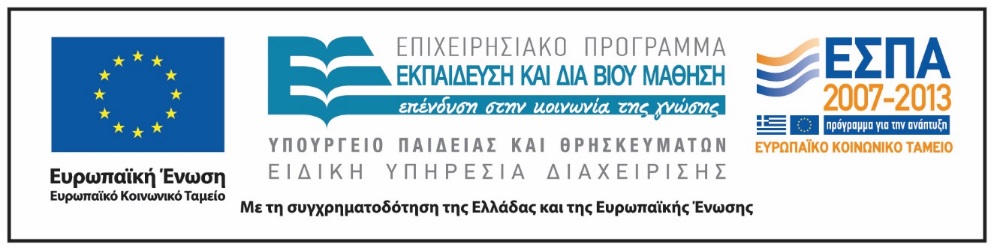 Σημειώματα
Σημείωμα Ιστορικού Εκδόσεων Έργου
Το παρόν έργο αποτελεί την έκδοση 1.0
Σημείωμα Αναφοράς
Copyright Εθνικόν και Καποδιστριακόν Πανεπιστήμιον Αθηνών, Σοφία Παπαϊωάννου 2014. Σοφία Παπαϊωάννου 2014. Τίτλος μαθήματος: «Εισαγωγή στην Αρχαία Ελληνική Μυθολογία και Θρησκεία. Τίτλος ενότητας «Ενότητα Δ: Ορισμός και Διαμόρφωση του ήρωα (Έπος και Δράμα)» Μάθημα 8ο: «Εισαγωγή στην Οδύσσεια (1)»
Έκδοση: 1.0. Αθήνα 2014. 
Διαθέσιμο από τη δικτυακή διεύθυνση:  (http://opencourses.uoa.gr/courses/PHIL5/)
Σημείωμα Αδειοδότησης
Το παρόν υλικό διατίθεται με τους όρους της άδειας χρήσης Creative Commons Αναφορά, Μη Εμπορική Χρήση Παρόμοια Διανομή 4.0 [1] ή μεταγενέστερη, Διεθνής Έκδοση.   Εξαιρούνται τα αυτοτελή έργα τρίτων π.χ. φωτογραφίες, διαγράμματα κ.λ.π.,  τα οποία εμπεριέχονται σε αυτό και τα οποία αναφέρονται μαζί με τους όρους χρήσης τους στο «Σημείωμα Χρήσης Έργων Τρίτων».
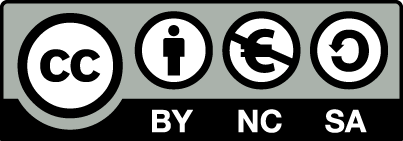 [1] http://creativecommons.org/licenses/by-nc-sa/4.0/ 

Ως Μη Εμπορική ορίζεται η χρήση:
που δεν περιλαμβάνει άμεσο ή έμμεσο οικονομικό όφελος από την χρήση του έργου, για το διανομέα του έργου και αδειοδόχο
που δεν περιλαμβάνει οικονομική συναλλαγή ως προϋπόθεση για τη χρήση ή πρόσβαση στο έργο
που δεν προσπορίζει στο διανομέα του έργου και αδειοδόχο έμμεσο οικονομικό όφελος (π.χ. διαφημίσεις) από την προβολή του έργου σε διαδικτυακό τόπο

Ο δικαιούχος μπορεί να παρέχει στον αδειοδόχο ξεχωριστή άδεια να χρησιμοποιεί το έργο για εμπορική χρήση, εφόσον αυτό του ζητηθεί.
Σημείωμα Χρήσης Έργων Τρίτων
Το Έργο αυτό κάνει χρήση των ακόλουθων έργων:
Εικόνα 1. "Odysseus's Travels με παροχή κώδικα ενσωμάτωσης
https://www.thinglink.com/scene/695406554479853568